Деревья потомков
22 урок, 3 класс
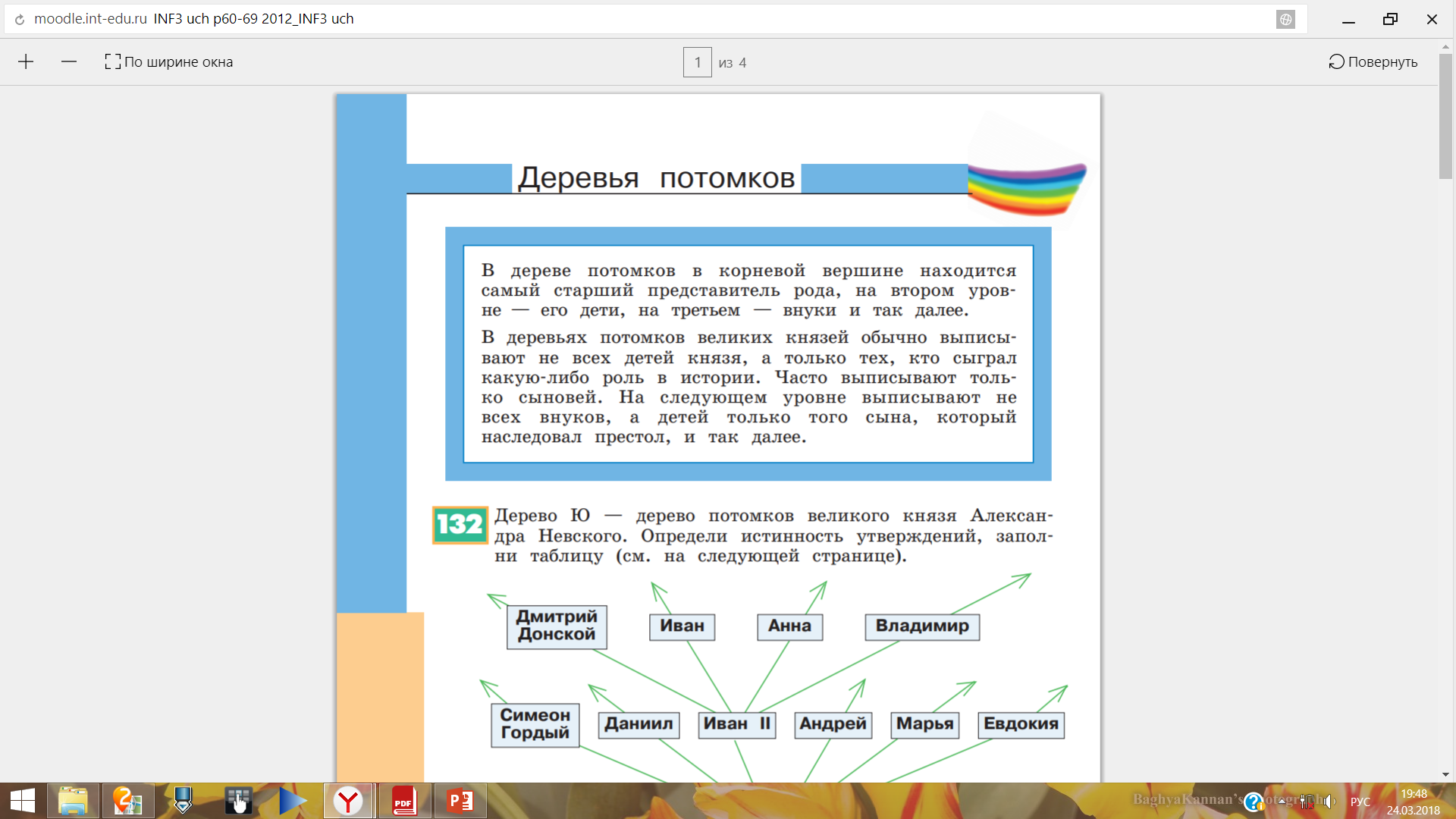 №132
И
Л
И
И
Л
И
И
Л
И
№133
№134
Л
И
И
Л
Л
№135
Л
И
И
И
Л
И
№136
И
И
Л
И
Л
Л
И
И
И
Дома №137